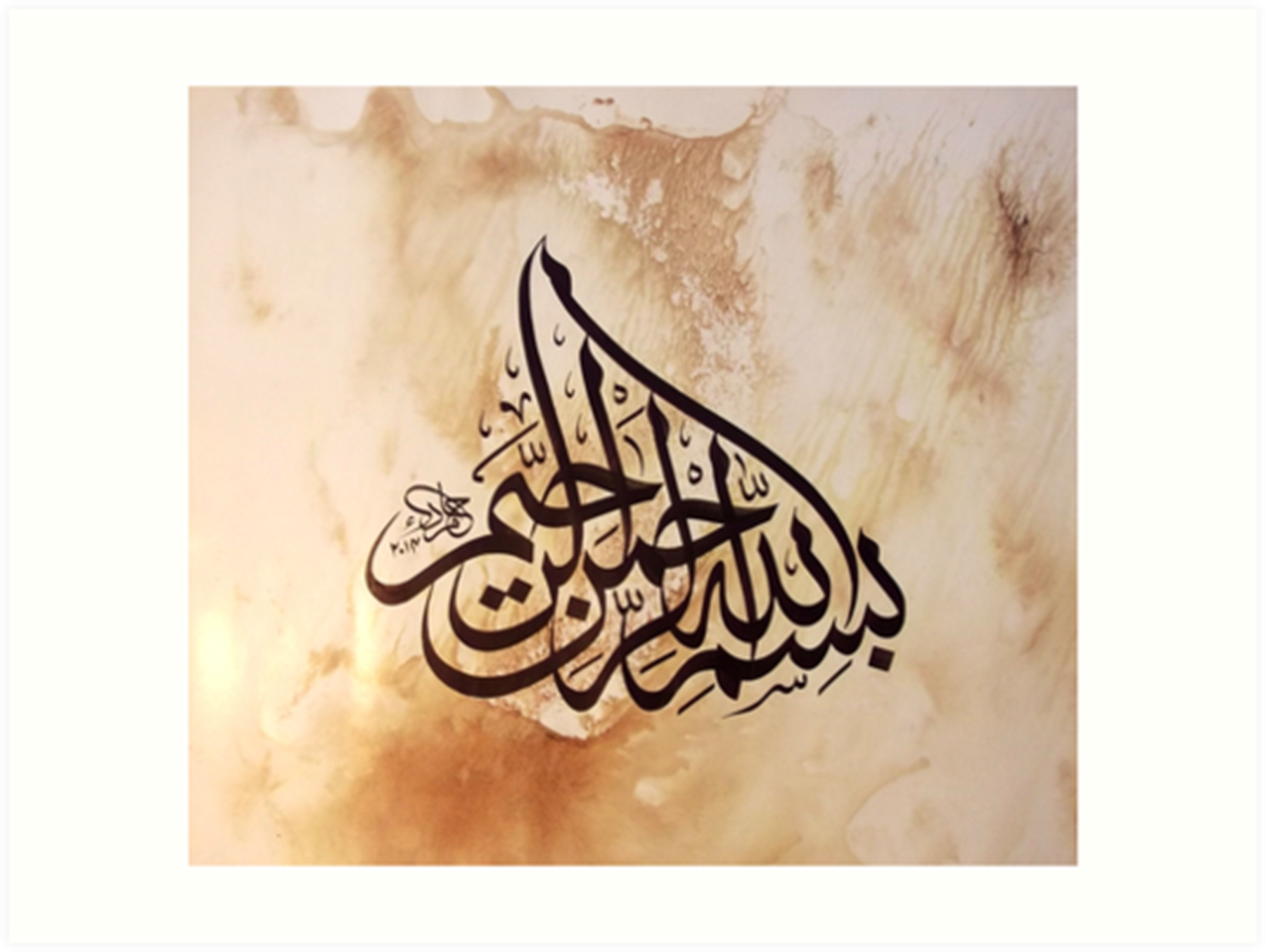 1
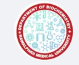 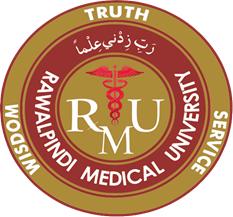 Reproduction Module2nd Year MBBS(CBL)Gout
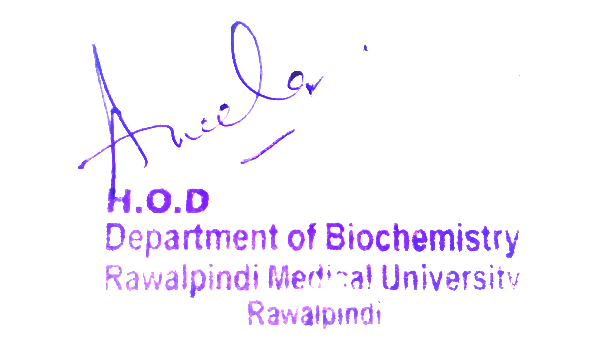 Presenter: Dr. Romessa Naeem				Date: 24-01-25
(Demonstrator)
Motto, Vision, Dream
To impart evidence based research oriented medical education

To provide best possible patient care

To inculcate the values of mutual respect and ethical practice of medicine
3
Professor Umar Model of Integrated Lecture
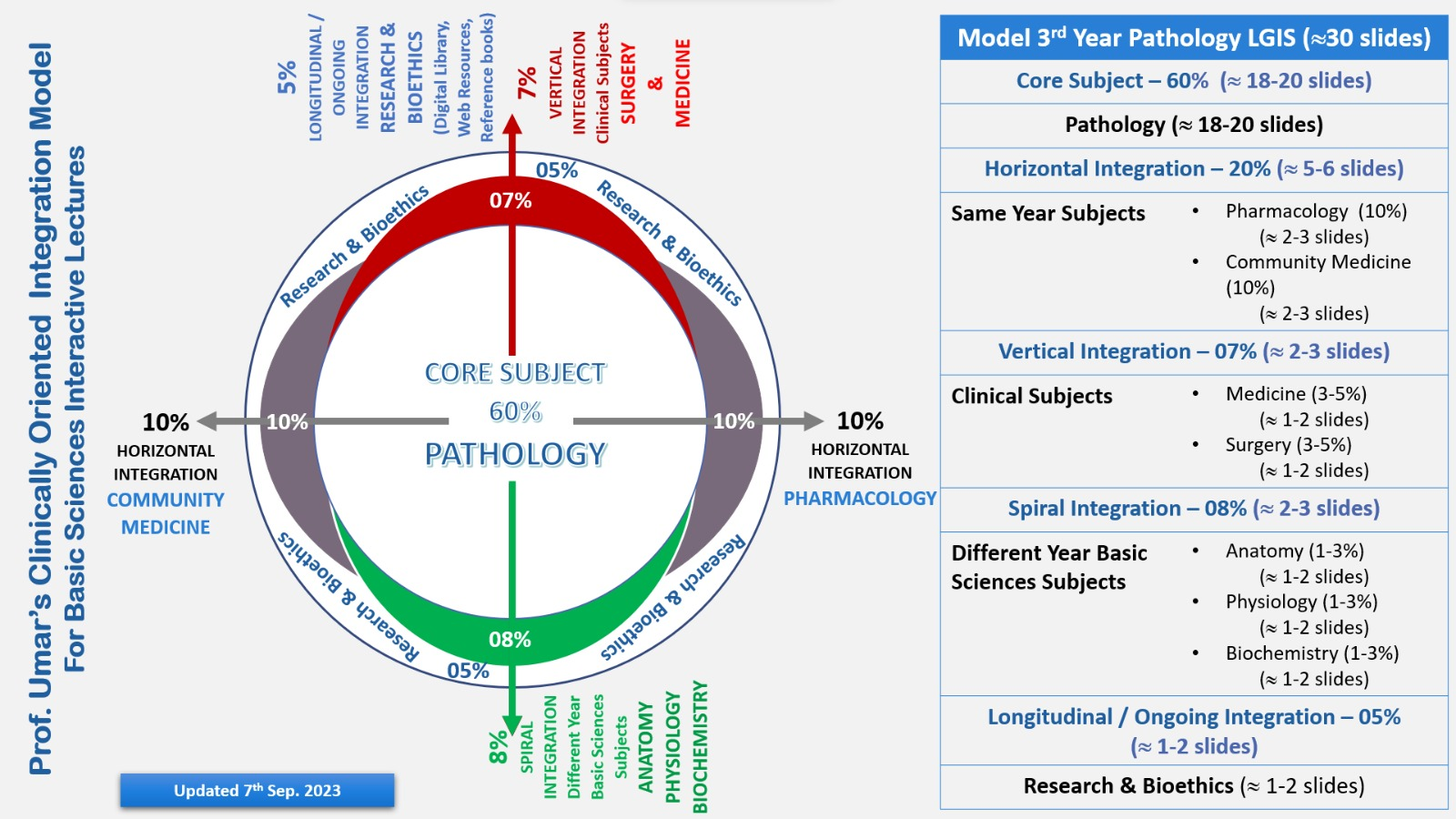 4
Learning Objectives
At the end of this session students should be able to
Explain digestion of nucleic acid 

Discuss purine catabolism

Describe causes and biochemical basis of gout

Discuss treatment of gout
5
Interactive Session
A 46  obese lady reported to ER of HFH RWP at mid night  with complains of pain in big toe of right foot  for last several hours. The severity of pain had gradually increased and had become unbearable despite intake of analgesics.
On examination the right big toe was red , tender and swollen/inflamed at metacarpophalangeal joint . However ,all other joints were found to b normal .Lab investigations revealed raised serum uric acid level and raised ESR . On the basis of history, local examination and lab findings provisional diagnosis of Acute gout was made.
6
Core Knowledge
Digestion Of Nucleic Acid
7
Core Knowledge
Purine Catabolism
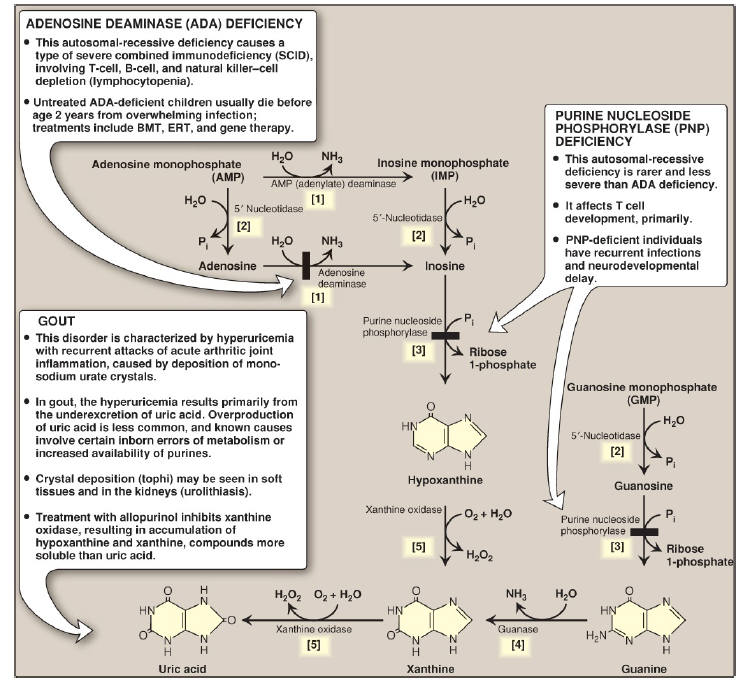 8
Anatomy of Big Toe
Horizontal Integration
9
Horizontal Integration
Physiology of Purines
Purine nucleotides (ATP) provides energy

Purines control cell growth

Purines act as metabolic signals 

They are part of essential coenzymes

Donate phosphate group in phosphorylation reactions
10
Vertical Integration
Causes of Gout
11
Vertical Integration
Biochemical Basis of Gout
Uric Acid Under secretion:
Primary:
Unidentified inherent excretory defects
B . Secondary:
Known disease processes that effect how kidney handles urate
Examples:
Lactic acidosis
Drugs such as thiazide diuretics 
Exposure to lead(saturnine Gout)
12
Vertical Integration
Biochemical Basis of Gout
Uric Acid Overproduction:
A . Primary:
Most Part idiopathic
Increased availability of PRPP increases purine production resulting in elevated levels of plasma uric acid
Lesch-Nyhan syndrome also causes hyperuricemia
B . Secondary:
Increased availability of purines (myeloproliferative disorders)
von Gierke disease
Hereditary fructose intolerance
13
Spiral Integration
Family Medicine
Management of Gout
14
Spiral Integration
Biomedical Ethics
Ethical Consideration
Informed Consent

Resource allocation

Access to care

Privacy and Confidentiality

Research ethical Consideration
15
Spiral Integration
Role of AI in Managing Gout
Artificial Intelligence plays role in following aspects:

Diagnostic support through AI algorithms
Predictive Analysis :AI can be used to predict gout flares by analyzing patient data
Personalized treatment
Remote monitoring through wearable devices and sensors
Research by analyzing large datasets
16
Suggested Research Article
Introduction
Gout is one of the most common forms of inflammatory arthritis. Clinically, gout presents as a red, hot, swollen, painful joint(s) known as gout flare. The gout flare is the inflammatory response to the monosodium urate (MSU) crystals that occur in the presence of sustained hyperuricemia. With inadequate treatment over time, gout flares can become more frequent, and subcutaneous tophi (collections of MSU crystals), gouty bone erosions, and chronic gouty arthritis can occur. The management of gout is broadly grouped into three main areas: (1) management of the gout flares as they occur with anti-inflammatory agents; (2) long-term urate-lowering therapy (ULT); and (3) prevention of gout flares when commencing ULT. Like many other areas of medicine, recent years has seen the use of biologic therapies in the management of gout. Herein, we discuss the role of biologic therapies in gout now and into the future.
Link:
https://www.tandfonline.com/

Journal Name :
Expert Opinion on Biological Therapy

Title :
What future do biological therapies have in the treatment of gout?

Author Nam:
Lisa K Stamp
Spiral Integration    17
How To Access Digital Library
Steps to Access HEC Digital Library
Go to the website of HEC National Digital Library.
On Home Page, click on the INSTITUTES.
A page will appear showing the universities from Public and Private Sector and other Institutes which have access to HEC National Digital Library HNDL.
Select your desired Institute.
A page will appear showing the resources of the institution
6. Journals and Researches will appear
7. You can find a Journal by clicking on JOURNALS AND DATABASE and enter a keyword to search for your desired journal.
18
Assessment
1-What is the role of folic acid in purine synthesis?

2-What is purine salvage pathway?

3-Enlist causes of hyperuricemia.

4-What is biochemical basis of arthritis in hyperuricemia?

5-What is orotic aciduria?
19
Learning Resources
Lippincott Illustrated Reviews Biochemistry, 8th Edition, Chapter .22 page no. 332-334

Google scholar
Google images
20
THANK YOU
21